CW
17/06/2022
7Gb Particles
Do Now: 
 What are the properties of solid, liquids and gases?
Requisitions
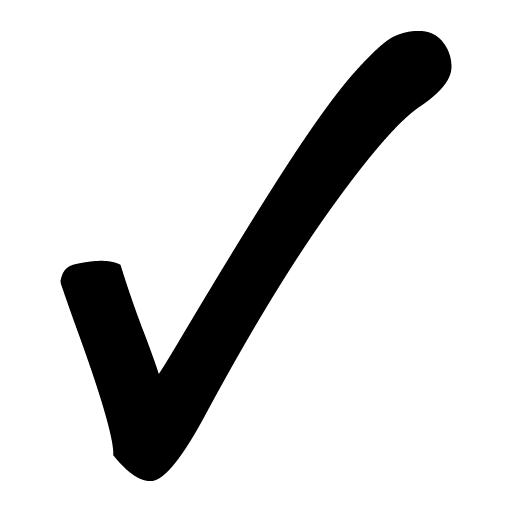 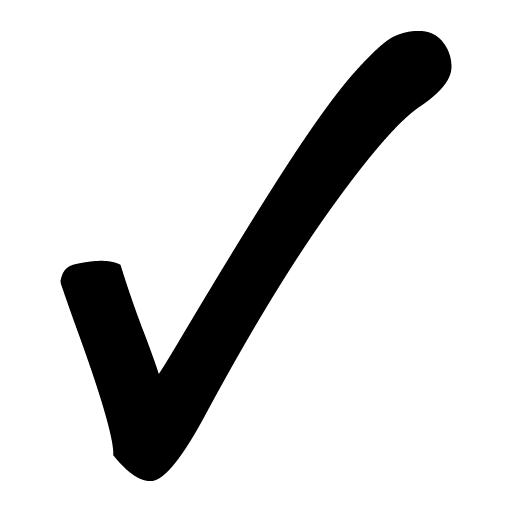 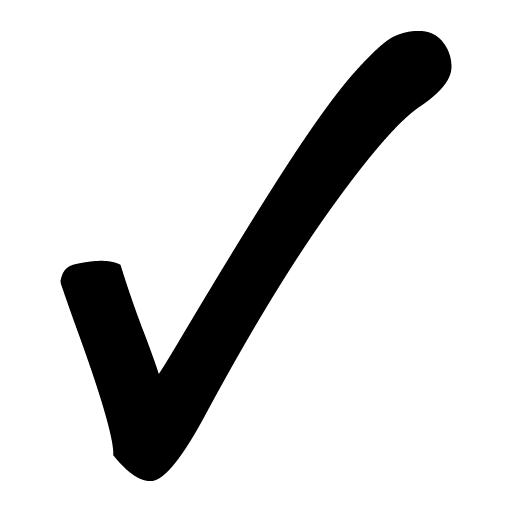 Pick one observation and try to explain it
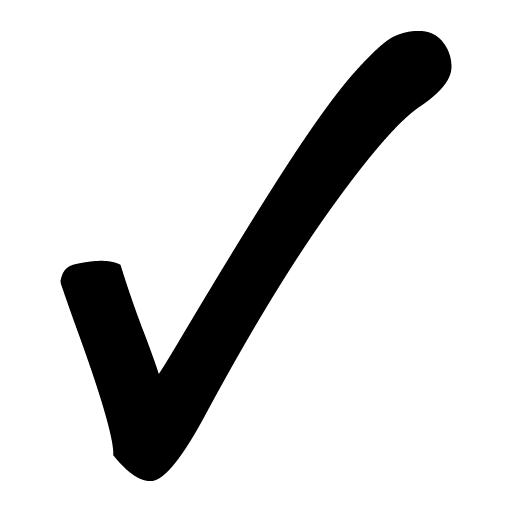 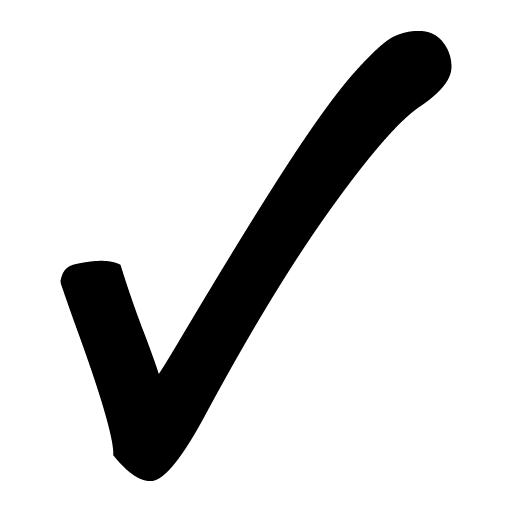 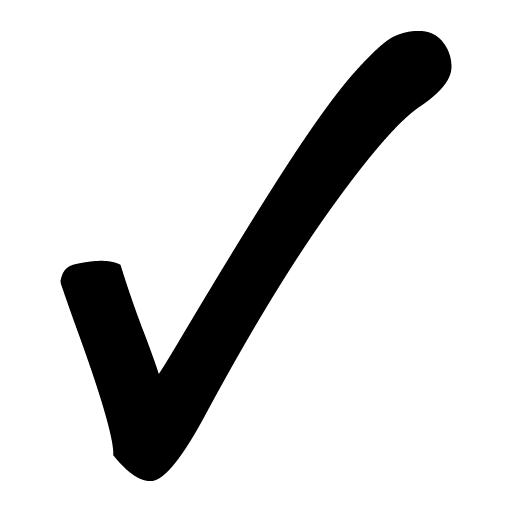 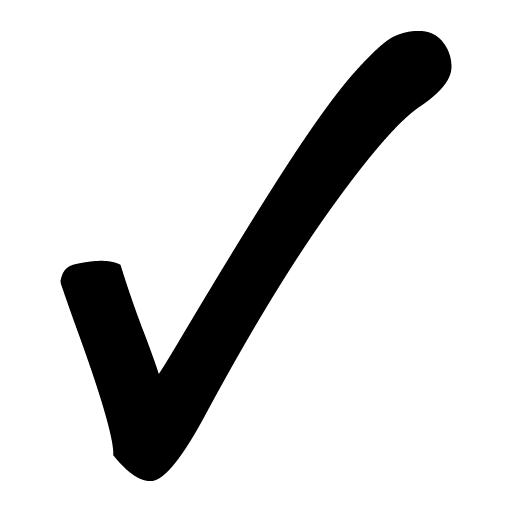 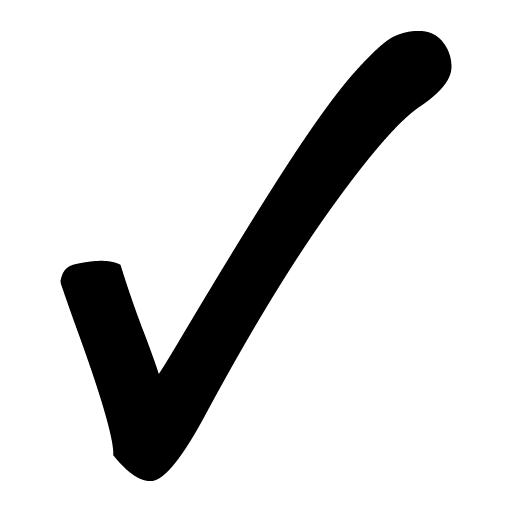 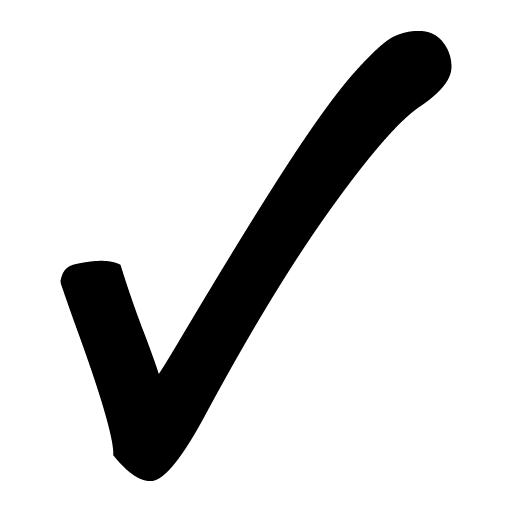 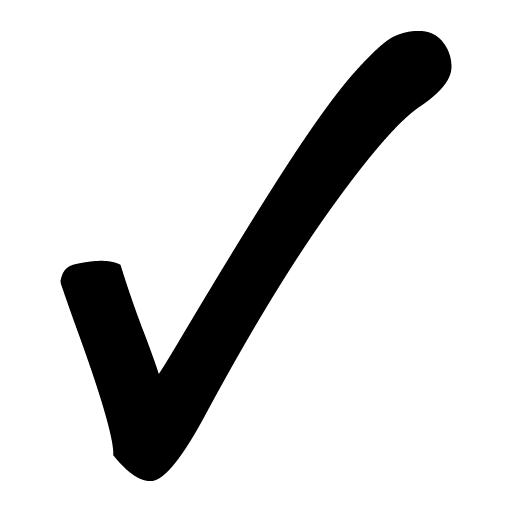 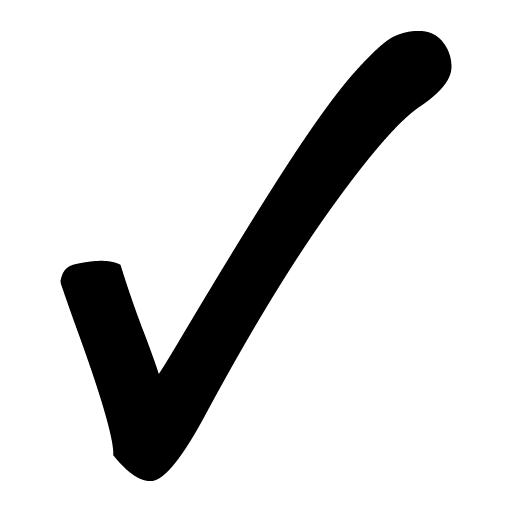 The Scientific Method
What do you think these words mean?
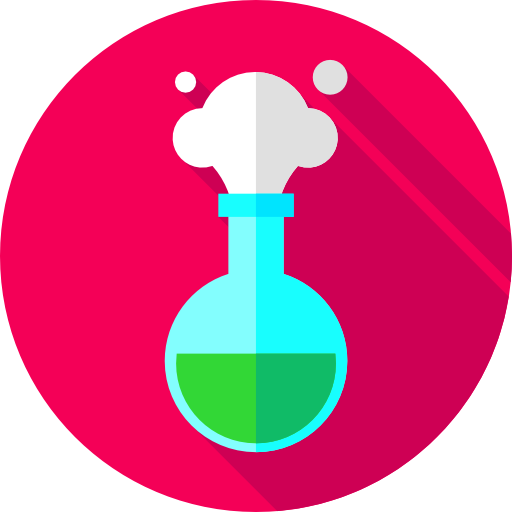 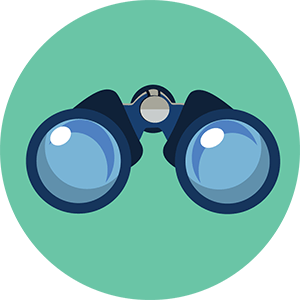 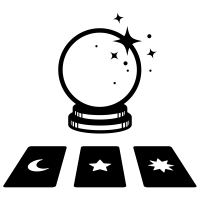 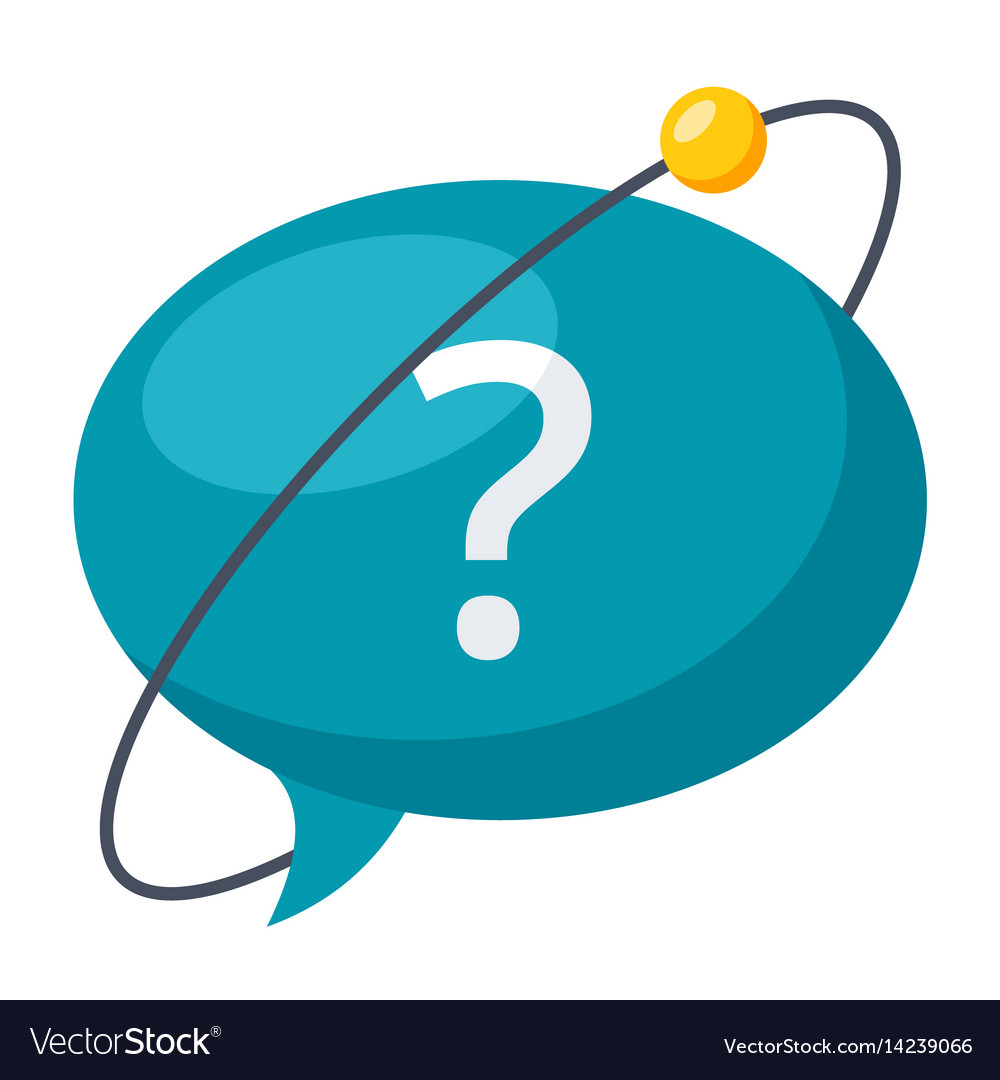 Match the Definition and Write Down
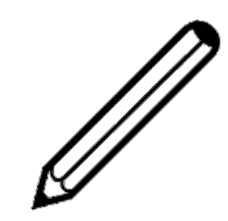 Theory
A hypothesis that explains how and why something happens
What you think will happen in an experiment
Observation:
A scientific procedure
Hypothesis:
An idea about how something works that can be tested using experiments. Plural = hypotheses
Prediction:
Something that you see happening
Experiment:
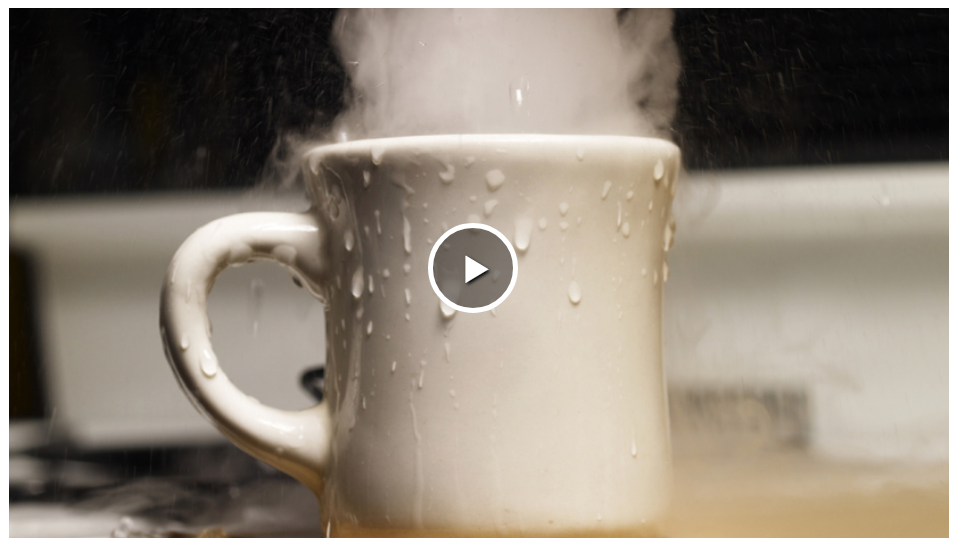 [Speaker Notes: https://www.twig-world.com/film/changing-states-of-matter-1472/]
The Particle Theory
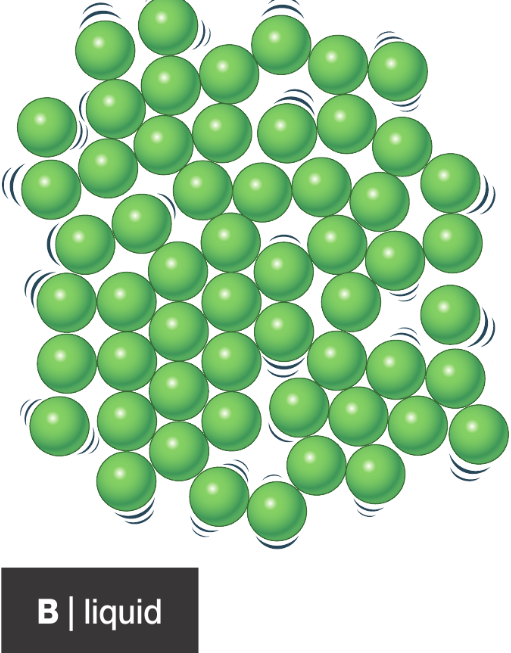 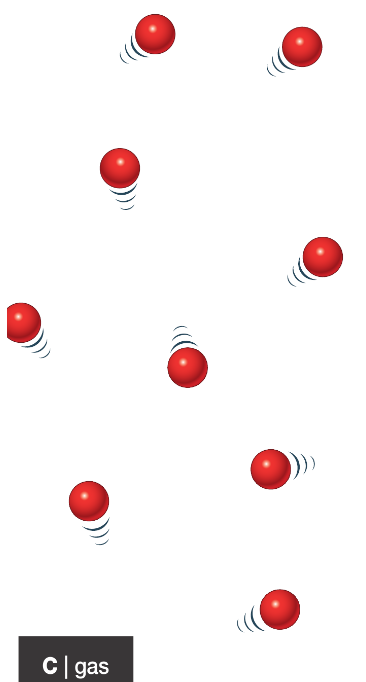 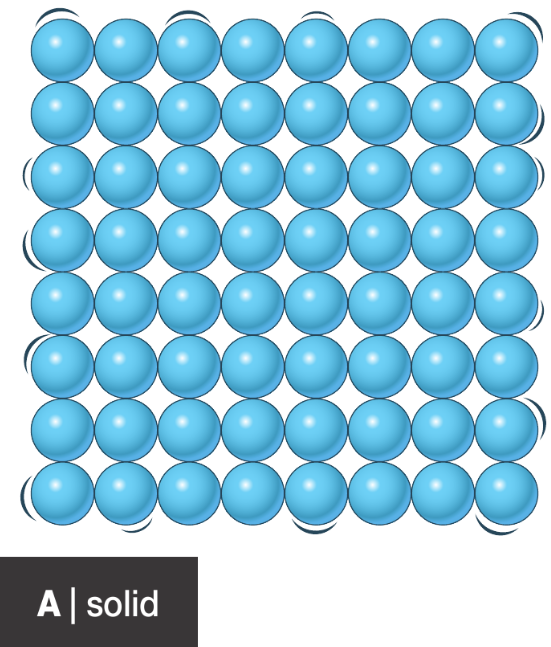 Draw the particle theory diagrams of a solid, liquid and gas. Under each diagram, include 3 key notes about how the diagram should be drawn.
State of matter
Theory
Picture
Observations explained
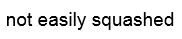 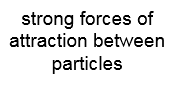 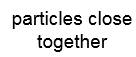 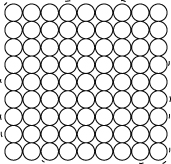 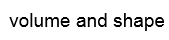 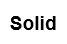 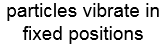 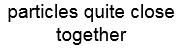 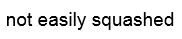 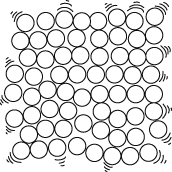 Describe the forces of attraction in a liquid?
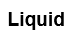 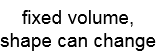 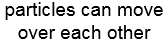 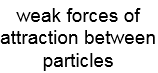 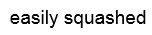 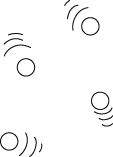 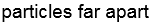 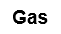 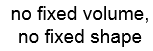 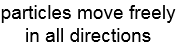 Worksheet 7Gb1 –cut and stick
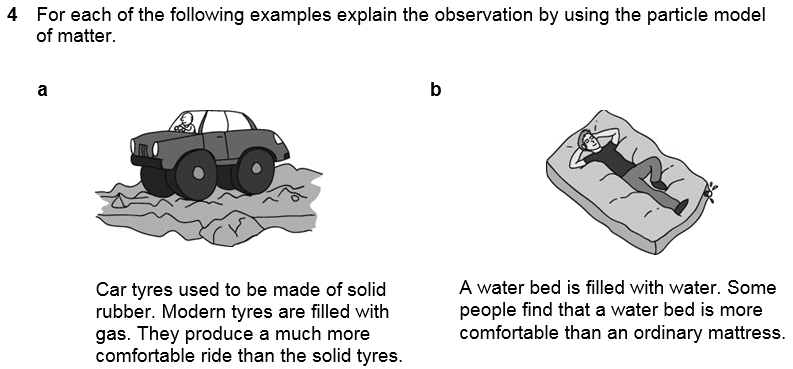 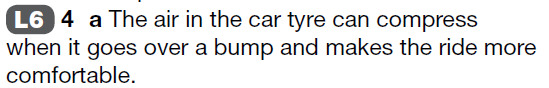 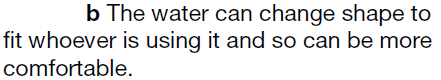 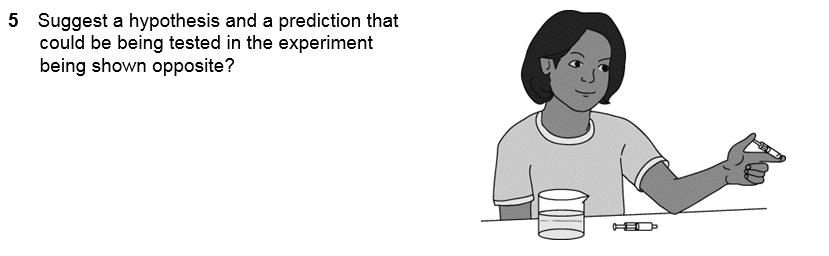 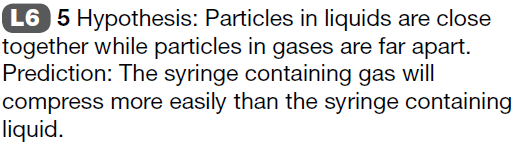